MECHANISMS FOR REPARATIONS FOR SURVIVORS ROUNDTABLE
MARCH 2012
OBJECTIVES
Present findings of SURF/REDRESS research
Report back on our partners views
Solicit feedback/input from you
Identify options for way forward
Develop ‘civil society’ strategies
SCHEDULE
INTRODUCTIONS

RIGHTS OF VICTIMS DRAFT LAW (2012)- Key Articles- Partner’s Views- Discussion
FARG LAW (2009)- Key Articles- Partner’s Views- Discussion

BREAK
SCHEDULE
INTERNATIONAL TRUST FUND
- Key Articles- Partner’s Views- Discussion

TERMINATING GACACA DRAFT LAW (2012)
- Key Articles- Partner’s Views- Discussion
CONCLUSIONS / NEXT STEPS
LUNCH
MECHANISMS
RIGHTS OF VICTIMS DRAFT LAW (2012)

FARG LAW (2009)

INTERNATIONAL TRUST FUND
TERMINATING GACACA DRAFT LAW (2012)
RIGHTS OF VICTIMS
IMBANZIRIZAMUSHINGA  Y’ITEGEKO RYEREKEYE UBURENGANZIRA BW’ABAKOREWE ICYAHA N’ABATANGABUHAMYA KU BYAHA BYAKOZWE KU BUSHAKE

Drafted 2012
RIGHTS OF VICTIMS
Ingingo ya 6 : Indishyi zijyanye n’ubusembwa ku mubiri

Uwahohotewe agomba guhabwa indishyi z’ubusembwa ku mubiri, ububabare ku mubiri ndetse no guhungabanywa. Ku birebana n’uwahohotewe, kuri ibi hiyongeraho ibyangiritse bindi n’ibindi bibazo nko kumererwa nabi mu mubiri, kubura ibitotsi, kwiyumva munsi y’abandi, kutishimira kubaho biterwa cyane cyane no kudashobora kwitabira ibikorwa bimwe na bimwe byo kwinezeza.
RIGHTS OF VICTIMS
Ingingo ya 7 : Indishyi z’ububabare bw’umubiri n’ubw’ihungabana
 
Ububabare bw’umubiri n’ubw’ihungabana buherwa indishyi hitaweho uko bungana n’igihe bumara. Imibarire y’izo ndishyi ikorwa hatitaweho ingano y’umutungo w’uwahohotewe.
RIGHTS OF VICTIMS
Ingingo ya 12 : Kugena uburyo bwo gutanga indishyi mu gihe hari ibyangiritse ku mubiri n’urupfu rw’uwahohotewe
 
Urukiko rugena uburyo bwo gutanga indishyi mu gihe habaye ibyangiritse ku mubiri n’urupfu  rw’uwahohotewe ndetse n’abo igomba kugenerwa.
RIGHTS OF VICTIMS
Ingingo ya 13 : Kuriha ibyangiritse iyo umunyacyaha atazwi cyangwa adafite ubushobozi 

Iyo kuriha bidashobora gukorwa ku undi buryo, Leta igomba kugira uruhare mu guha indishyi:
Umuntu wese wakomerekejwe ku mubiri ku buryo bukomeye biturutse kuri icyo cyaha,
Abantu bose bari batunzwe n’uwo muntu wapfuye biturutse kuri icyo cyaha
RIGHTS OF VICTIMS
UMUTWE WA IV : IKIGEGA GISHINZWE INDISHYI Z’ABAHOHOTEWE

Ingingo ya 23 : Ikigega cyo gutanga indishyi

1. Hashyizweho Ikigega kirebererwa n’Ubushinjacyaha Bukuru gishinzwe guha indishyi abahohotewe, n’ibindi bikorwa byagambiriwe ariko ababikoze batamenyekanye cyangwa se badafite ubushobozi bwo kuriha.

2. Urukiko rushobora gutegeka ko ibivuye mu ihazabu no mu yindi mitungo yafatiriwe byashyirwa muri icyo Kigega.

3. Imiterere n’imikorere y’icyo Kigega bigenwa n’Ubushinjacyaha Bukuru
RIGHTS OF VICTIMS
Ingingo ya 25 : Indishyi z’umuntu ku giti cye cyangwa rusange

Hakurikijwe ibiteganywa n’iri tegeko, indishyi zo kuriha ibikomere abahohotewe batewe n’ibyaha zishobora guhabwa umuntu ku giti cye cyangwa zitangwa muri rusange.
RIGHTS OF VICTIMS
Ingingo ya 27 : Ibikorwa bisanzweho byo kwita ku bahohotewe n’abatangabuhamya

Ibikorwa byo gufasha abahohotewe n’abatangabuhamya bisanzweho mbere y’itangazwa ry’iri tegeko mu Igazeti ya Repubulika y’u Rwanda, bizakomeza nk’uko imiterere yabyo imeze kugeza igihe   Icyemezo cy’Urukiko rw’Ikirenga gishyiraho kikanagena imiterere by’ Ikigega gushinzwe indishyi z’abahohotewe gitangarijwe mu Igazeti ya Repubulika y’u Rwanda.
FIND
Is it feasible that progress could be made again on introducing a law to establish FIND?
Have the obstacles that prevented its enactment originally now been overcome?  If not, is it likely that they could ever be overcome?
Would FIND be necessary if a Compensation Fund is introduced under the new law for Rights of Victims?
What advocacy would need to be carried out in order to accomplish the above?
COMPENSATION FUND
Is the NPPA the right organisation to manage the compensation fund?
Should the law on rights of victims also expressly provide for and prioritise survivor’s rights or would it be best to have a separate law specifically on compensation for survivors (FIND)?
If the Rights of Victims Law is to be adopted which terms needs to be influenced, and in what way? E.g. for it to be retrospective, a broad definition of compensation
What advocacy would need to be carried out in order to accomplish the above?
COMPENSATION FUND
The potential for the law to recognise the rights of survivors to compensation was welcomed
The broad definition of compensation claims that could be considered under the law was also welcomed
COMPENSATION FUND
It was questioned as to whether survivors are included in the definition of victims, on the basis of whether the Law will be applied retrospectively
It was therefore recommended that the Law should explicitly state that it will be applied retrospectively to include crimes committed between 1990 and 1994
COMPENSATION FUND
It was questioned as to how compensation claims / awards would be prioritised
It was recommended that the Law should explicitly determine how compensation claims / awards will be prioritised – recognising that the rights of survivors to compensation have yet to be addressed
COMPENSATION FUND
The proposal for the NPPA to manage the compensation fund in the law was questioned due to its lack of representation of survivors
It was recommended that whichever agency was mandated to administer the fund would need to include survivors – on the basis of the disproportionate number of unresolved compensation claims relating to this group
COMPENSATION FUND
The financing of the Compensation Fund is left open in the law
How will the Government of Rwanda contribute to the Compensation Fund?
COMPENSATION FUND
Proposals suggested for additional sources of funding included:
Perpetrators (such as seizing of assets)
International community
UN agencies 
Exoneration of debts (such as for arms sales)
1% tax levy
COMPENSATION FUND
Survivor’s organisation requested to be consulted on the draft of the law
If the draft of the law were to be amended to  explicitly recognise the rights of survivors, a separate Compensation Law (such as FIND) as potentially unnecessary
COMPENSATION FUND
How can the law be amended to explicitly recognise the right and prioritisation of survivors for reparation?
Can the law be amended to be applied retrospectively? If not, then what are the obstacles of doing so? And can they be overcome?
What is the timeline for the adoption of the law?
How will the Government of Rwanda contribute to the Compensation Fund?
FARG
N°69/2008 ryo kuwa 30/12/2008 Itegeko rishyiraho Ikigega cya Leta cyo gushyigikira no gutera inkunga abarokotse jenoside yakorewe Abatutsi n’ibindi byaha byibasiye inyokomuntu byakozwe hagati y’itariki ya mbere Ukwakira 1990 n’iya 31 Ukuboza 1994 rikagena imiterere, ububasha n’imikorere byacyo

Drafted 2008/09
FARG
UMUTWE WA V: UBUBASHA BW’IKIGEGA 
Ingingo ya 20: Gukurikirana indishyi Ikigega ni cyo cyonyine gifite ububasha bwo gukurikirana indishyi mu izina ry’abakorewe icyaha cya jenoside yakorewe Abatutsi n’ibindi byaha byibasiye inyokomuntu, ku bahamwe n’ibyaha bibashyira mu rwego rwa mbere.
FARG
Ingingo ya 21: Kunganira Ikigega mu ikurikirana ry’indishyi Umuntu wese wakorewe icyaha cya jenoside yakorewe Abatutsi cyangwa undi wese ubifitemo inyungu, abisabwe cyangwa abyibwirije, ashobora kunganira Ikigega mu rubanza rw’indishyi ku bakurikiranyweho ibyaha bibashyira mu rwego rwa mbere. Icyakora, kunganira ikigega ntibihesha uwakorewe icyaha uburenganzira bwo guhabwa izo ndishyi kuko zikusanyirizwa mu kigega kugira ngo zitangweho inkunga yo gushyigikira no gutera inkunga abarokotse, nk’uko biteganywa n’iri tegeko.
FARG
Is FARG a suitable mechanism to bring claims for compensation on behalf of survivors?
Is yes, how should FARG implement the mandate to ensure that survivor’s rights are adequately implemented?
If no, what alternative would need to be in place to enable survivors to bring claims for compensation?
What advocacy would need to be carried out in order to accomplish the above?
FARG
FARG was considered not to be a suitable mechanism for compensation claims for survivors 
Survivors have the right to choose their own representation
FARG do not have the legitimacy to determine disbursement of compensation awards due to each survivor’s right to reparation
The Constitution (and other laws) determines that victims of crime can bring claims for compensation 
The FARG Law is thus discriminatory against the right of survivors
FARG
FARG was considered ineffective, as demonstrated by the fact that it has yet to bring a claim for compensation on behalf of survivors, since the enactment of the FARG Law in 2009
It was also questioned whether FARG represents the interests of survivors, as there is no formal representation of survivors on its Board of Directors
FARG
How can the FARG Law be reformed, to account for the right of survivors to bring compensation claims through individual civil actions?
How could FARG take into account the concerns expressed by the participants? In particular relating to formal representation of survivor’s organisations on the FARG Board of Directors?
In the absence of law reform, what possibilities are there for survivors to ensure that FARG is acting in their best interests in bringing claims for compensation (and disbursing awards if successful)?
The International Trust Fund for the Survivors of the Tutsi Genocide in Rwanda
(ITFSGR)
Outline
Introduction

Governance Structure
Board of Trustees
Decision-making organ
Advisory group
Role of civil society and government institutions
Possible Model: UN-WB International Reconstruction Trust Fund Facility for Iraq (IRFFI) 

Secretariat Structure
Raising funds
Possible model: The Trust Fund for Victims (TFV)
Application process
2 Level approach
3 Level approach
Research Process
Trust funds assessment: 

- Trust Fund for Victims (TFV)

- UN Trust Fund to End Violence Against Women (UN Trust Fund)

- UN Voluntary Trust Fund for Victims of Human Trafficking 

- UN-WB International Reconstruction Trust Fund Facility for Iraq (IRFFI)
Analysis

Governance

Fund Raising

Application Process
Partners’ views
Introduction
The cumulative annual funding from UN agencies, funds and programmes for survivor’s organisations in Rwanda amounts to less than US$250,000. In contrast, the appropriation of UN funds for the UN International Criminal Tribunal for Rwanda (ICTR) for the biennium of 2010 and 2011 is US$245 million.
Article 75 of the Rome Statute (1998) for the International Criminal Court (ICC) paves the way for enforcement of restorative justice for survivors of human rights violations; including compensation from the convicted persons own assets as seen in DRC and Uganda cases. The Trust Fund for Victims (TFV) is the main mechanism for doing this.
Despite improvements in the day-to-day lives of survivors, funding is still needed to restore the situation the survivors’ were in, before the genocide, in order to allow them to move forward with their lives. 
The ITFSGR has the potential to deliver the restorative justice for which the Government of Rwanda does not have the resources, and that the ICTR does not have the mandate for. 
The International Trust Fund for the Survivors of the Genocide (ITFSGR) mission: 
To provide support through collective reparations, by funding specific projects that will benefit groups of survivors around the country.
[Speaker Notes: Survivors of the genocide in Rwanda want to be independent and self-sufficient. However, to return to their socio-economic position before the genocide they need access to funding, to rebuild their houses destroyed during the genocide; to complete education interrupted during the genocide; to re-establish livelihoods lost in the genocide; and have access to medical treatment for ailments resulting from the genocide.

In 2014, it will be the twentieth anniversary of the genocide, and will mark the closure of the ICTR. This presents a unique opportunity for the establishment of an International Trust Fund for Survivors of the Genocide in Rwanda (ITFSGR). It will be modelled on the TFV and survivor’s organisations will have a role in its governance.]
ITFSGR - Governance
Board of Trustees
Role: To provide strategic guidance to the Secretariat by providing advice and specific recommendations for proposed projects. To review all reports that will be submitted to all donors, the government and civil society. 
Many local organizations (IBUKA members, including others) and governmental institutions (ex: FARG, CNLG) support survivors, therefore it is important to include them in the decision-making process.
The UN-WB International Reconstruction Trust Fund Facility for Iraq (IRFFI) could be used as a model.
[Speaker Notes: 1 - The advantage of having such a board is to ensure that all individuals, supported by the fund, are effectively represented at the decision-making level. This way, the survivors and the government can claim ownership of their own development. 
2 - The advantage of using that model is that its structure encourages the participation of governmental institutions and could provide a base for creating a fund coordinated by SURF, the Government of Rwanda, civil society and donors.]
IRFFI
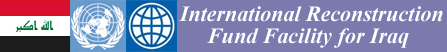 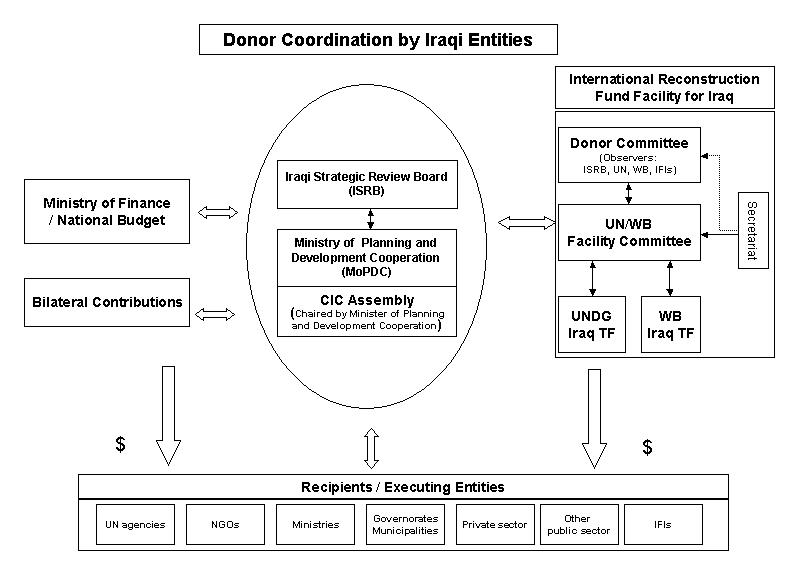 ITFSGRGovernance structure
Board of Trustees
Advisory Group
Celebrities, Human rights activists, former ICTR staff/judges, academics, INGOs…
Survivors
Secretariat
Governmental institutions (ex: FARG, CNLG and relevant ministries)
IBUKA/Local organizations supporting survivors/ SURF
[Speaker Notes: The advantage of having high profile individuals as members of the board is to facilitate the advocacy work of the fund and to bring in as much funding as possible for the survivors.]
ITFSGRGovernance structure
The Secretariat
The importance of having a secretariat lies in its technical ability to receive contributions from donors, to manage funds, to disburse funds to local organizations, to monitor, to evaluate, to review all applications and collate reports to be given to all important actors. The Secretariat staff may be appointed by the Board of Trustees.
Raising funds
All contributions could come from governments, international organizations, NGOs and individuals. Either the Board of Trustees or the Secretariat could be responsible for fundraising strategies. However, as the fund manager, the Secretariat should be the institution that will develop systems to verify the sources of funding.
[Speaker Notes: Having the Secretariat be the intermediary between the Board of Trustees, governmental institutions and the recipients is important in order to effectively follow the projects managed by the recipients and also to ease the workload of the Board of Trustees.]
ITFSGRGovernance structure
Application Process: 2 Possibilities

1 - The application process may be divided into three important steps, the first one being at the Secretariat level, the second at the Board of Trustees level and finally the third at the level of the Government of Rwanda. 

2 - The process could be reduced to two steps by having the board play only an advocacy role instead of having it involved in the application process.
Secretariat
Board of Trustees
Government of Rwanda
Secretariat
Government of Rwanda
[Speaker Notes: 1 - The advantage of having such a system is to make sure that the projects funded are in accordance with the Trust Fund objectives as well as the objectives and priorities of the Government of Rwanda (FARG and/or MINALOC) in regards to survivors. 

2 - The advantage of this system is that it reduces the time spent in the decision-making process. 
3 - Because of your in depth experience working with survivors, funding should be channeled through local organizations to support diverse programs for the survivors.]
Possible ITFSGR structure
Board of Trustees
Government of Rwanda
Collaboration
Secretariat
MINALOC
Funded Projects
FARG/CNLG
Taking the ITFSGR forward…
Next steps.
Consult with survivors organizations in Rwanda.
Engage with potential donors/partners (INGOs, U.N agencies, Government of Rwanda…)
Create a database containing potential members of the Advisory Group/Board of Trustees.
Collaborate with law firm to legally establish the fund. 

Challenges.
Logistical challenges  Agreeing with all stakeholders in terms of governance/structure of fund; application process; disbursement of fund process.
Avoiding bureaucracy in order to make sure funds are quickly allocated to the beneficiaries.
Questions to think about…
What are your views on the establishment of the ITFSGR?
A good idea? Achievable? 
What role do you think survivor’s organizations should play in the governance of the ITFSGR?
What role should other INGOs (such as SURF) play in the trust fund?
Is it a priority (compared to national advocacy work)?
What role do you think the Government of Rwanda should play in the trust fund? 

THANK YOU !
ITF
The concept of a vehicle that could solicit contributions from the international community was endorsed
The relationship of it to the national mechanisms for compensation discussed was questioned 
Would  it complement or compete with them for potential international funding
ITF
The question of whether it will specifically relate to compensation, or more generally assistance, was discussed as to whether that would appeal or put off potential contributors
The role of the Government of Rwanda in the establishment of the ITF was recognised as important
The benefits and drawbacks of the establishment of the ITF were discussed
The importance of formal representation of survivor’s organisations in the governance of the ITF was approved
ITF
It was concluded that further discussion was required to determine how it would be aligned with the other compensation mechanisms discussed
ITF
What are your views on the establishment of the ITFSGR? Is it achievable?
What role do you think the Government of Rwanda should play in the trust fund? 
Should the ITF solicit funds for compensation and/or assistance?
What should be the relationship of the ITF with the national compensation mechanisms and FARG?
GACACA
UMUSHINGA W’ITEGEKO NGENGA N°………. RYO KU WA ………. RIVANAHO INKIKO GACACA ZISHINZWE GUKURIKIRANA NO GUCIRA IMANZA ABAKOZE IBYAHA BYA JENOSIDE N’IBINDI BYAHA BYIBASIYE INYOKOMUNTU BYAKOZWE HAGATI Y’ITARIKI YA MBERE UKWAKIRA 1990 N'IYA 31 UKUBOZA 1994 
	
Drafted 2012
GACACA
Ingingo ya 3: Amategeko agenga ikurikiranwa n’ihanwa ry’ibyaha bigize icyaha cya jenoside yakorewe Abatutsi  n’ibindi byaha byibasiye inyokomuntu 
	............Icyakora, gukurikirana indishyi zikomoka ku cyaha cya jenoside yakorewe Abatutsi  n’ibindi byaha byibasiye inyokomuntu byakozwe hagati y’itariki ya mbere Ukwakira 1990 n'iya 31 Ukuboza 1994 bigengwa n’itegeko. 
	
	(However, suing for damages resulting from the crime of genocide perpetrated against Tutsi and other crimes against humanity committed between October 1st, 1990 and December 31st, 1994 shall be determined by a law.)
GACACA
Ingingo ya 6: Ibyaha bigize icyaha cya jenoside yakorewe Abatutsi  n’ibindi byaha byibasiye inyokomuntu biri  mu bubasha bwa Komite y‘Abunzi

Ibyaha  byerekeye gusahura cyangwa konona umutungo,  byakozwe hagati y’itariki ya mbere Ukwakira 1990 n'iya 31 Ukuboza 1994, biburanishwa na Komite  z’Abunzi hakurikijwe amategeko agenga imikorere y‘izo komite hatitawe ko byakozwe n’abasivili cyangwa abasirikare; kandi abasahuye cyangwa abangije umutungo bahanishwa gutegekwa  kuwishyura.
GACACA
Article 8: Opposition against a judgment rendered by a Gacaca court while the  offender is abroad
Umuntu usubirishamo urubanza abikora mu gihe kitarenze amezi abiri (2) kuva ageze mu Gihugu kandi akurikiranwa adafunze kugeza hafashwe icyemezo kimuhamya icyaha.

(The person who wishes to file opposition must do so within two (2) months from the day he/she returns in the country and he/she shall remain free until proven guilty.)
GACACA
Ingingo ya 11: Uburyo bwo kwishyura imitungo 
  
Kwishyura bikorwa n‘ uwakoze icyaha ubwe cyangwa bigakorwa hakoreshejwe umutungo we.
 
Icyakora,  mu gihe uwakoze icyaha cyo gusahura cyangwa konona  bigaragara ko nta bushobozi afite bwo kwishyura, uwakoze icyaha yishyura hakoreshejwe uburyo bw’igihano nsimburagifungo  cy’imirimo ifitiye igihugu akamaro.
GACACA
Ingingo ya 12: Ishyirwa mu bikorwa ry’ibyemezo byerekeranye n‘umutungo
  
Mbere y’uko bishyirwa mu bikorwa, ibyemezo byerekeranye n’umutungo  wononwe cyangwa wasahuwe byari byarafashwe n’Inkiko Gacaca, bigomba kubanza gushyirwaho kashe mpuruza n’urukiko rw’Ibanze rwo mu ifasi ya ho urubanza rwabereyeye bimaze kwemezwa n’Umunyamabanga Nshingwabikorwa w’Akagari k’aho urubanza rwabereye, mu nyandiko ashyikiriza umuyobozi w’urwo Rukiko.
GACACA
Ingingo ya 14: Uburyo bwo guteza cyamunara
 
Iyo igihe cyo guteza cyamunara kigeze, umutungo ugomba gutezwa cyamunara uragurishwa, amafaranga avuyemo akagabanywa abafite kopi y’urubanza iriho kashe mpuruza.

Mbere yo guha urangirizwa urubanza amafaranga avuye muri cyamunara, umuhesha w’inkiko atanga itangazo ahamagarira abantu bose bafite kopi y’urubanza batsinzemo nyir’umutungo  watejwe cyamunara, kumenyekanisha umwenda ababereyemo mu gihe kitarenze iminsi cumi n’itanu (15).

Iyo igihe kivugwa mu gika cya kabiri (2) cy’iyi ngingo kirangiye, amafaranga ahabwa abantu bamenyekanye.
GACACA
Gutambamira icyamunara 
Igihe cyose cyamanura itararangira, uwo ari we wese ubona ko irangizwa ry’urubanza rishobora kubangamira inyungu ze, afite uburenganzira bwo kuritambamira kwa Perezida w’Urukiko rw’Ibanze hakoreshejwe uburyo bw’inyandiko nsobanurakirego itanzwe n’umuburanyi umwe. 
Iyo habaye itambama, cyamunara iharagarikwa kugeza igihe uwatambamiye cyamunara aherewe igisubizo
GACACA
Is the Mediation Committee the right organisation to decide on compensation claims for property?
If so, how could they be strengthened to undertake the process more effectively? If not, what alternative to them could be proposed to manage that process? 
What needs to change about other aspects of the proposed new law? E.g. Auctioning process, Community service as alternative to restitution, Broadening its reach to include other forms of compensation
What advocacy would need to be carried out in order to accomplish the above?
GACACA
If the Mediation Committee were to adjudicate on compensation claims in regards to property, it was questioned as to whether they have the expertise
It was recommended that members of the Mediation Committee should be trained to more effectively undertake the mandated work
A monitoring mechanism (composing officials and survivors) should be put in place at the sector level to ensure that bribery / corruption (etc.) does not prevent the enforcement of the compensation awards
GACACA
The laws governing the Mediation Committees stipulate that it can only try cases relating to compensation claims up to FRW 3 million
It was recommended that the clause in the draft law for the termination of gacaca should be amended to stipulate that the Mediation Committees can try cases relating to compensation claims exceeding this sum
GACACA
That the right of rape victims to compensation was not recognised in the Gacaca Law it was recommended that this should be addressed, and ensured that any such cases are in closed hearings
GACACA
It was stated that community service is not an alternative to compensation as stated in Article 11. Instead compensation should still be awarded in relevant cases where the perpetrator is considered insolvent
It was recommended that the value equivalent to the community service should be paid to the survivor
There should an additional provision in the draft law addressing the funding of this compensation
GACACA
It was proposed that  claimants should be given a period of 30 days (instead of 15 days) to register their award
GACACA
How could the Mediation Committees be strengthened to undertake the process more effectively? 
How could a monitoring mechanism including survivors be introduced? 
How can the draft law be amended to stipulate that the Mediation Committees can try cases relating to compensation claims exceeding FRW 3 million?
How can the draft law be amended to address the funding of compensation in cases where community service is ordered?
Can the draft law be amended to account for survivors concerns regarding the auctioning process?
NEXT STEPS
It was agreed that a steering group of representatives from survivor’s organisations would be convened to discuss further the findings
It was agreed that it is critical to promptly progress discussions, and to engage key stakeholders, in light of the ongoing legislative developments
It was agreed that a unified strategy is required to be reached to ensure the most effective utilisation of resources to deliver potential influence